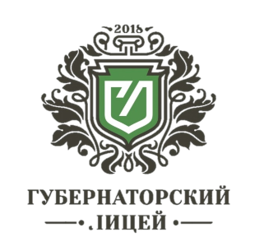 МБОУ г. Ульяновска «Губернаторский лицей № 100»
Викторина для 5-7 классов
2021-2022 учебный год
Запиши на листе свою фамилию, имя, класс.
Поставь номер задания и напиши свой ответ и опусти в почтовый ящик у каб. 2.17.
Ответы принимаются в каб. 2.17 с 21.12 по 23.12.2021 г.
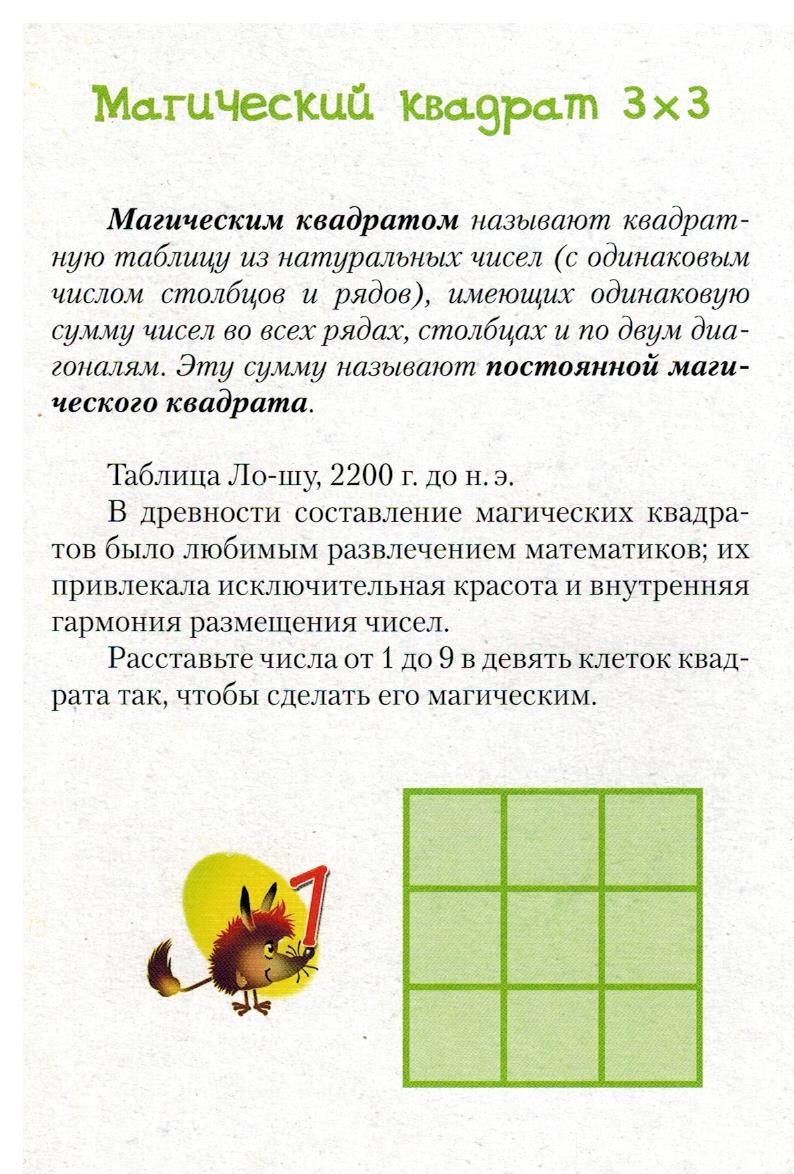 Задание 1.
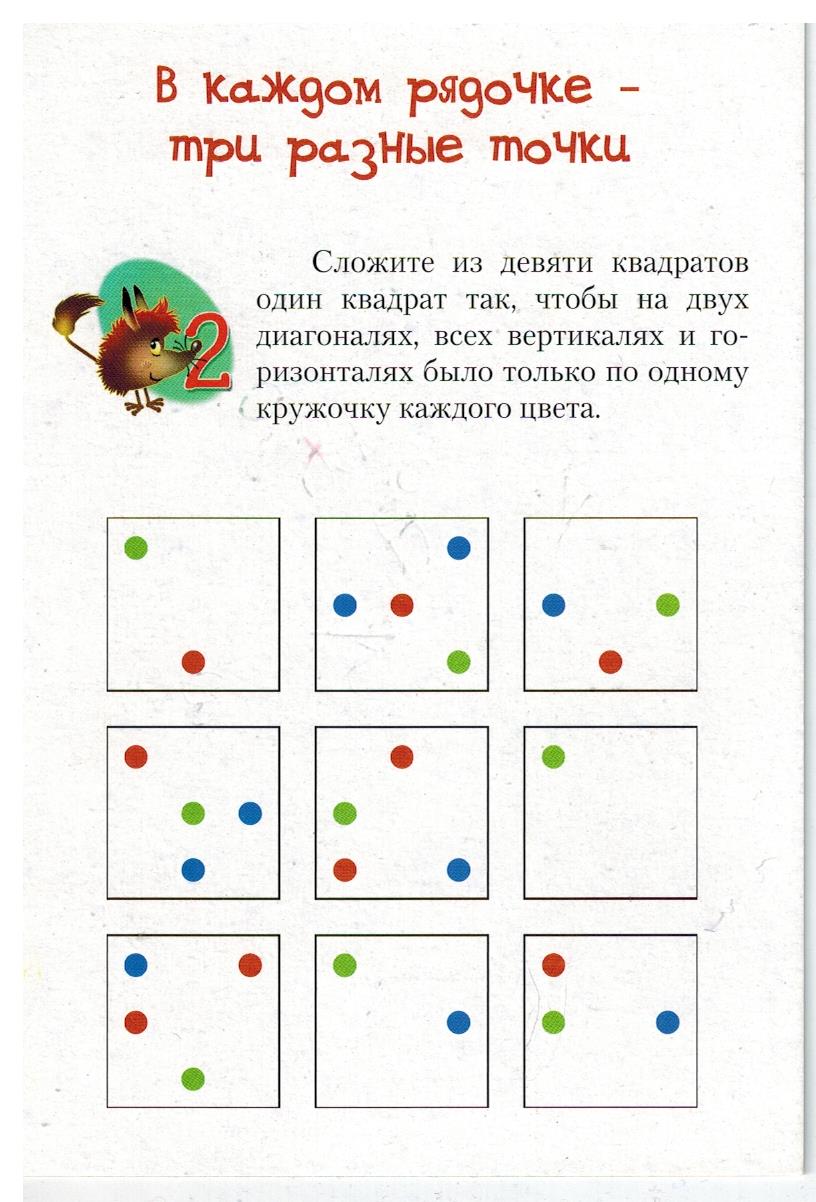 Задание 2.
Задание 3.
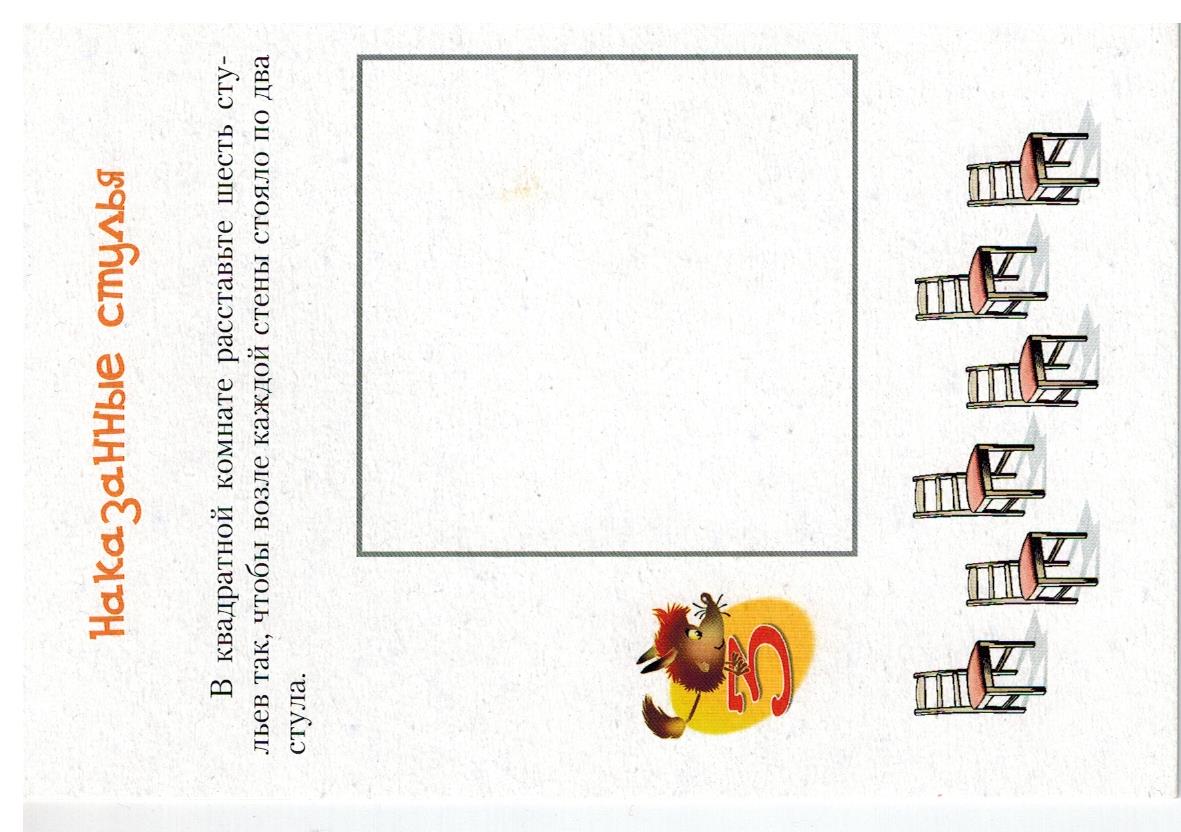 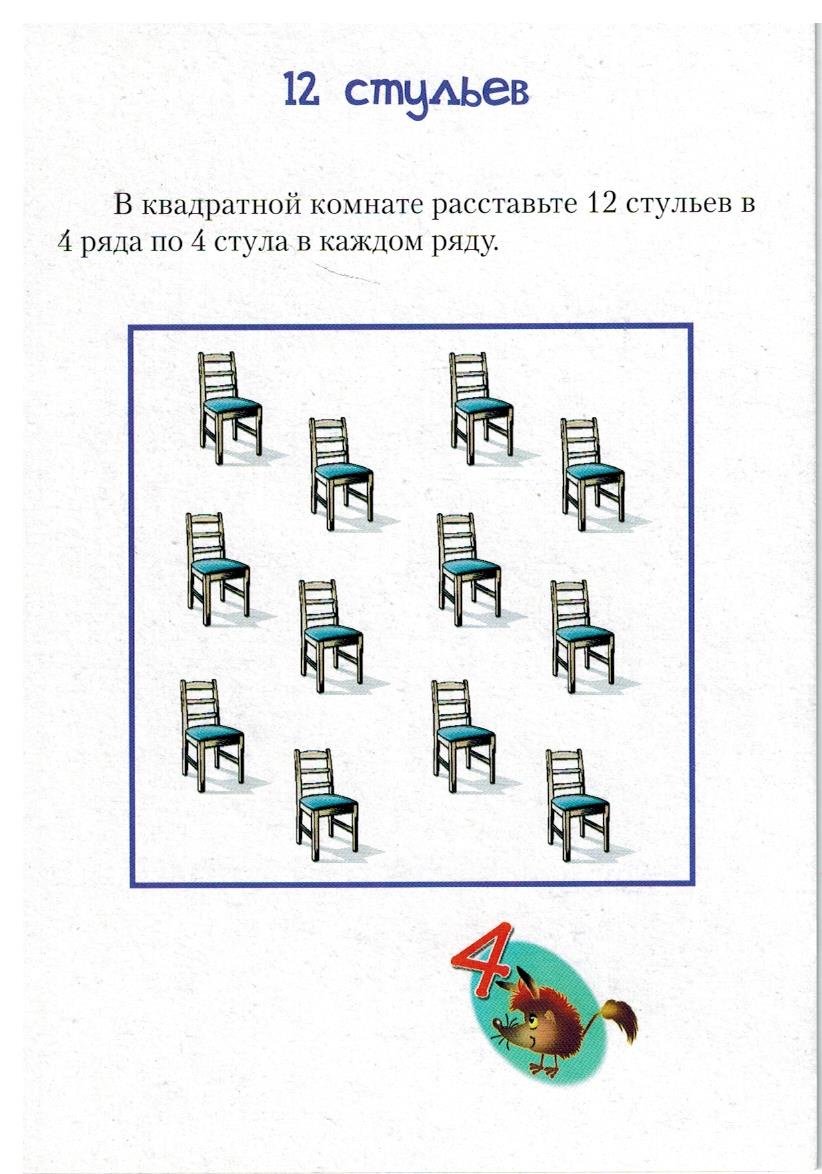 Задание 4.
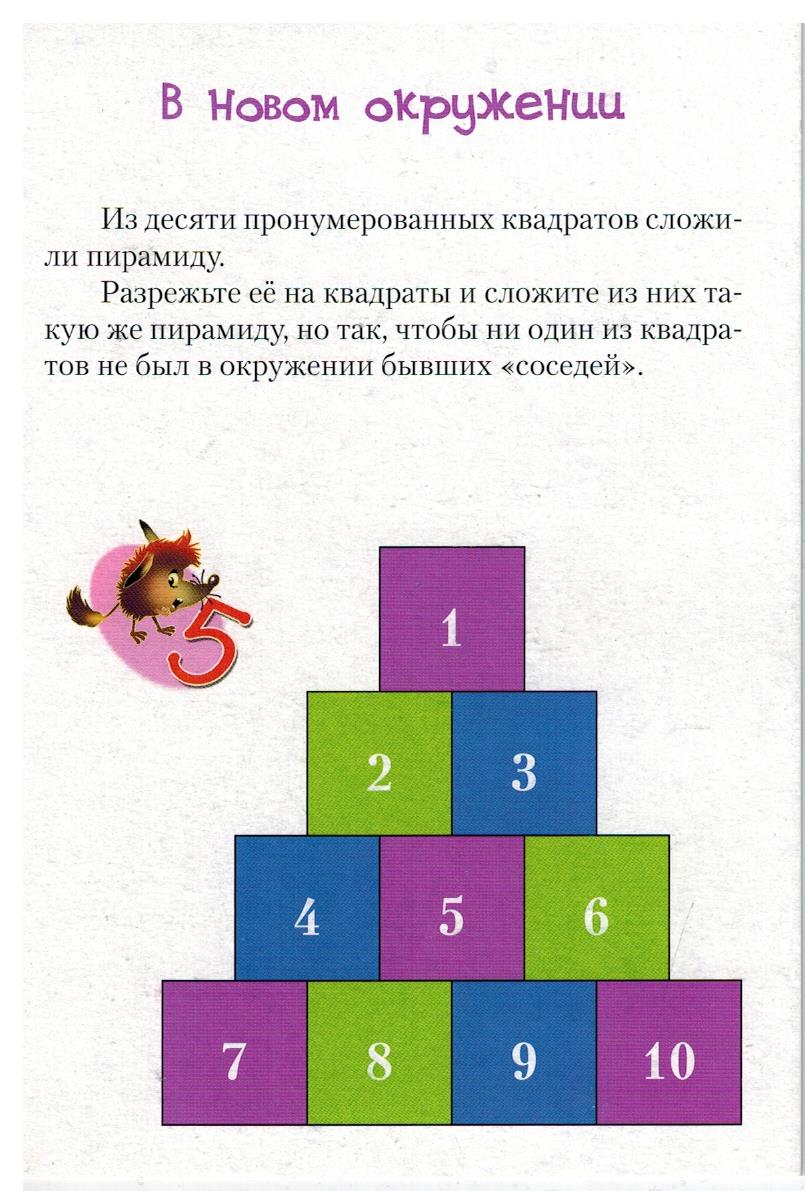 Задание 5.